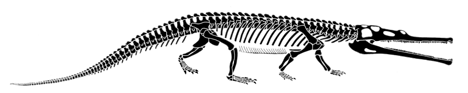 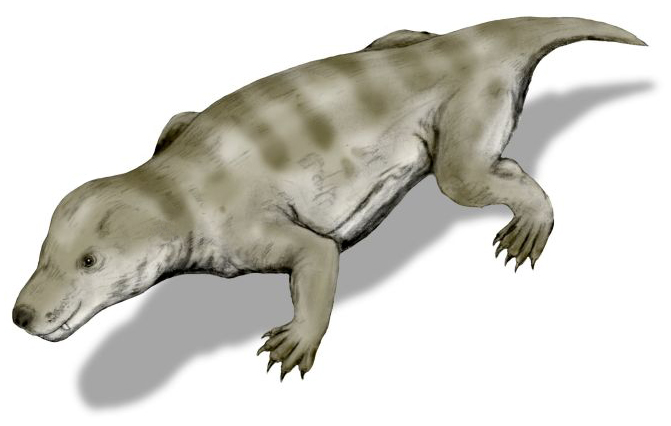 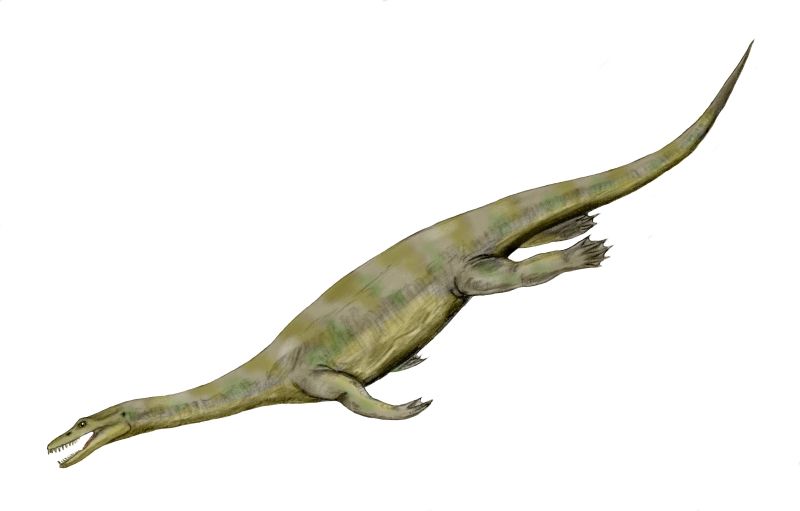 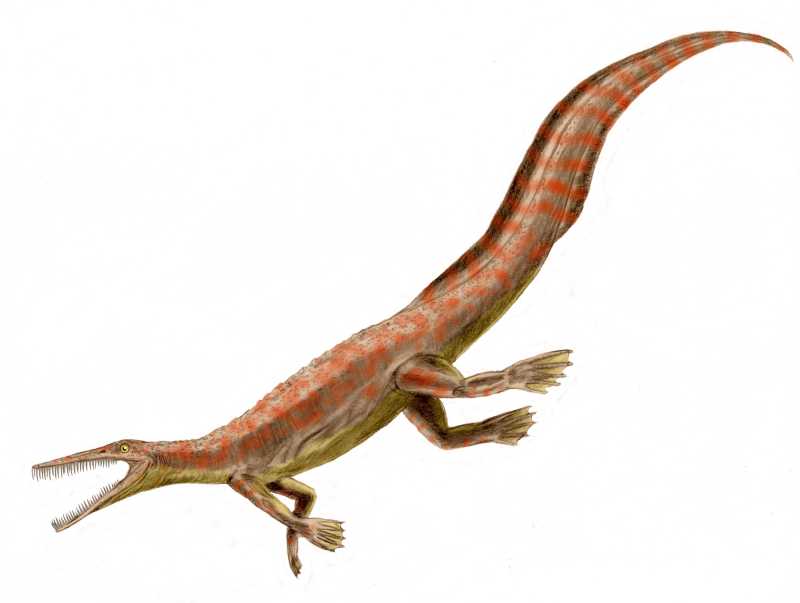 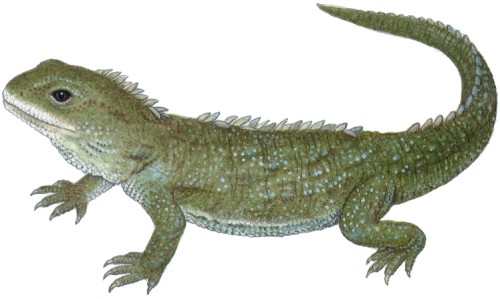 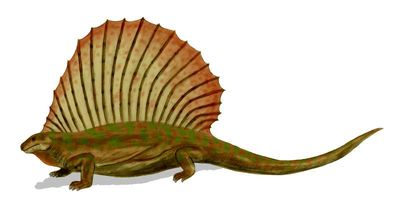 EVOLUCE ČTYŘNOŽCŮ
Hana Bednářová
Co je to evoluce?
„Biologická evoluce je dlouhodobý a samovolný proces, v jehož průběhu se rozvíjí a diverzifikuje pozemský život.“
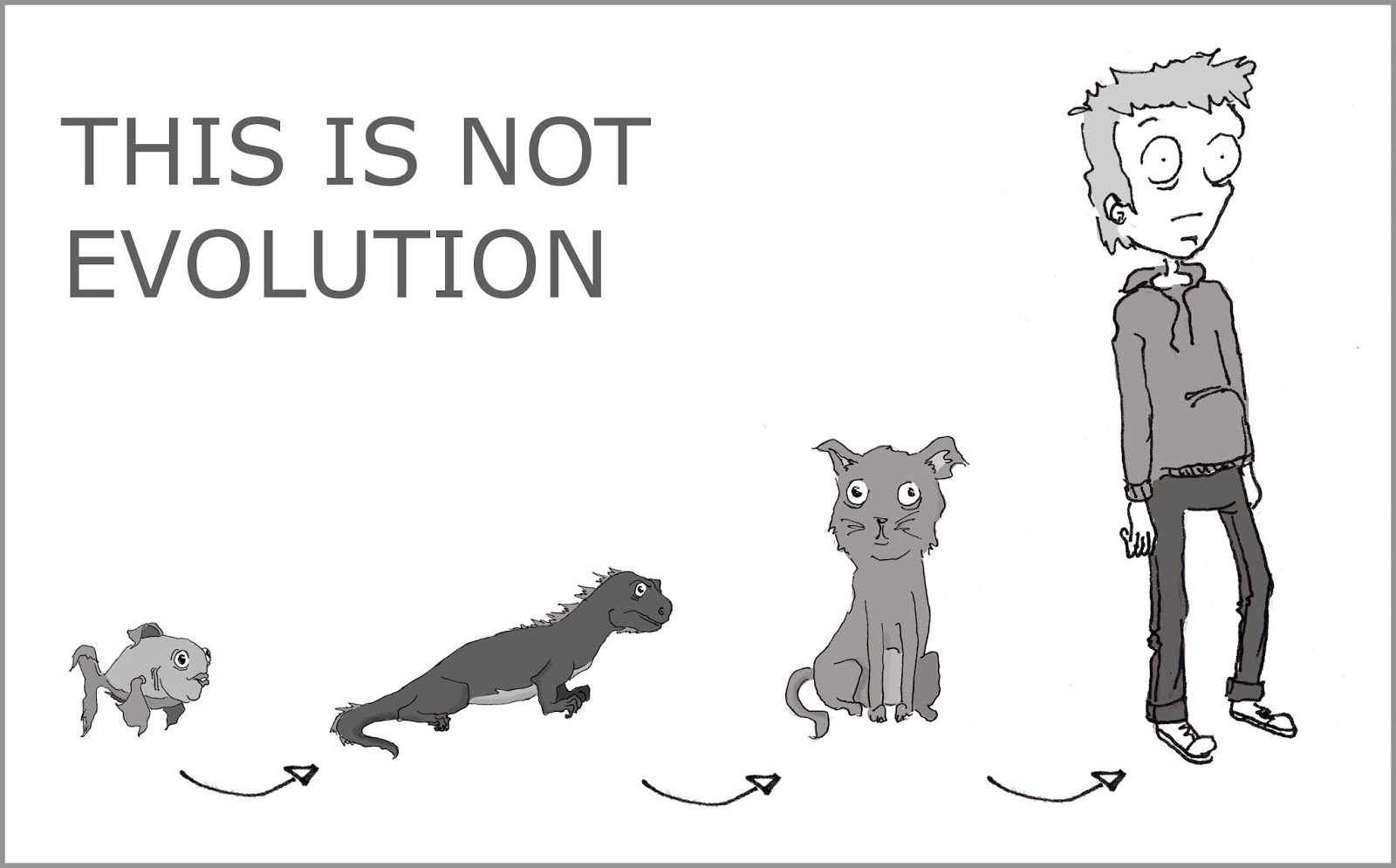 Kdo jsou čtyřnožci (Tetrapoda)?
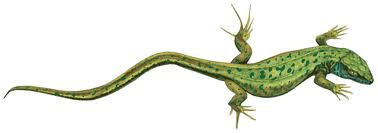 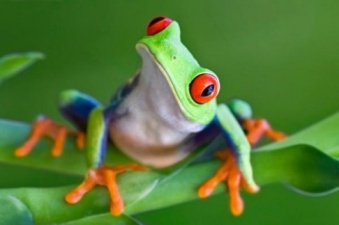 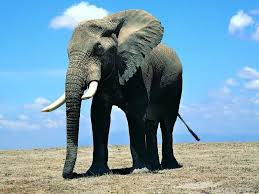 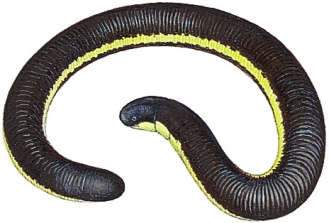 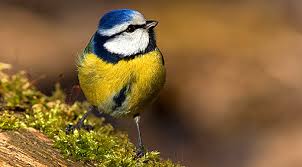 Co je to fylogeneze?
Z řec. fylé = kmen a genesis = zrození, původ
„Kmenový vývoj organismu, který probíhá v jednotlivých vývojových liniích představovaných soubory jedinců.
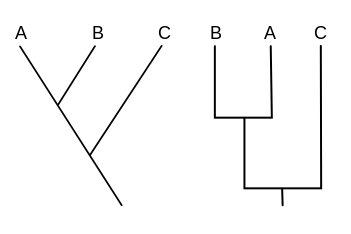 Fylogenetický strom, kladogram
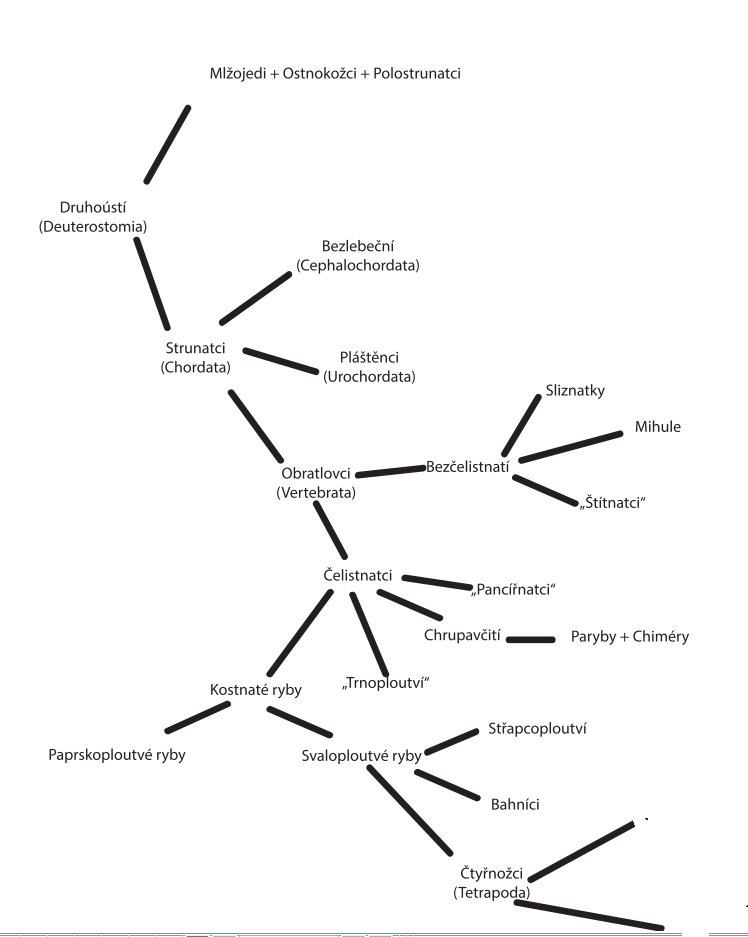 Kam patří ve fylogenezi čtyřnožci?
A jak je to s fylogenezí UVNITŘ skupiny čtyřnožců?
?
 ÚKOL č. 1:
„Velká Pětka“
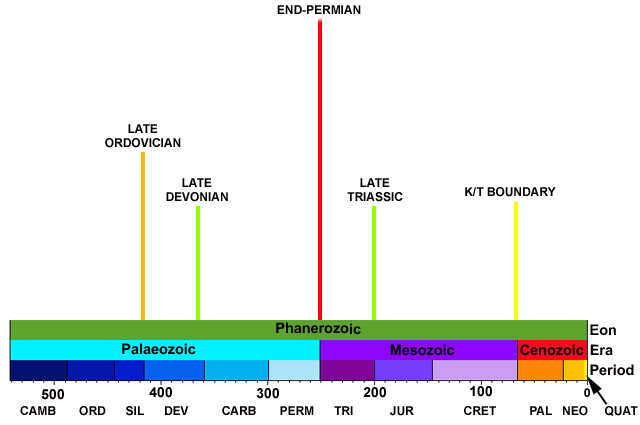 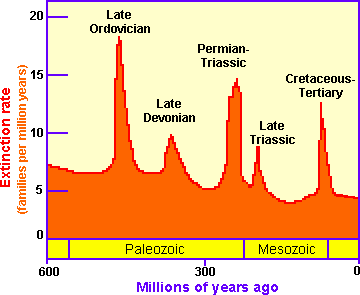